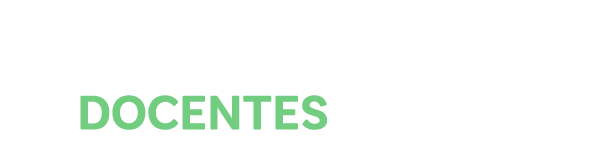 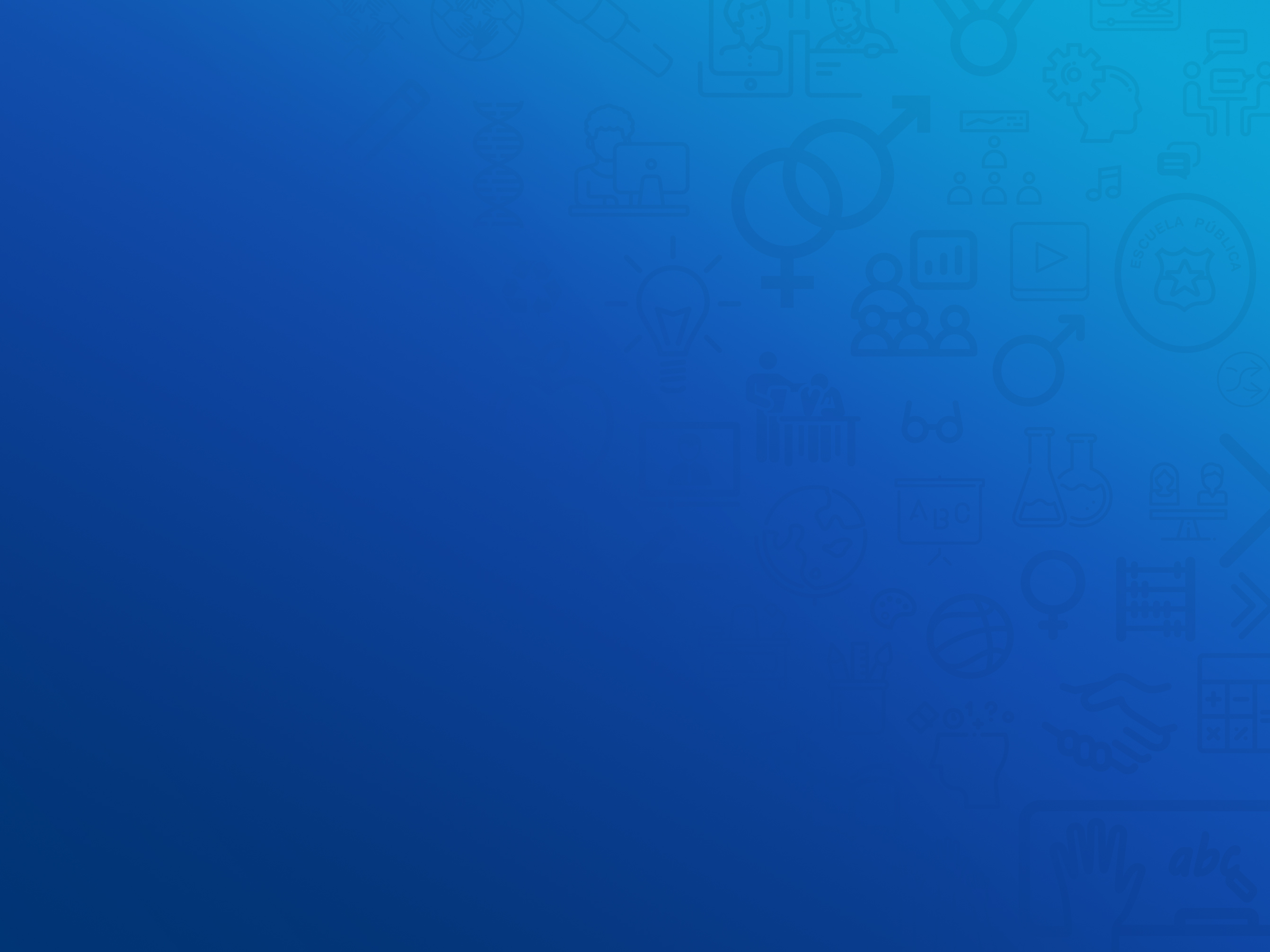 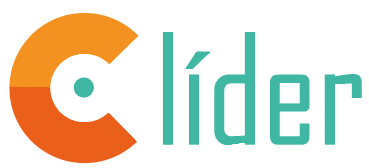 ”CLAVES DE UNA METODOLOGÍA DE INDAGACIÓN COLABORATIVA EN ESTABLECIMIENTOS DE EMTP”
Diciembre  2021
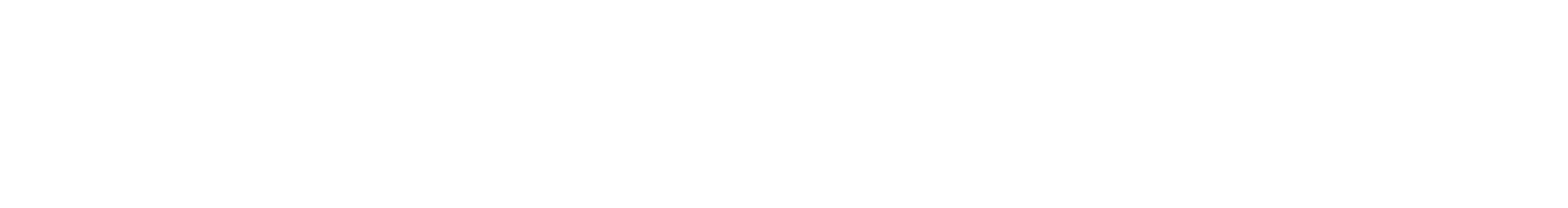 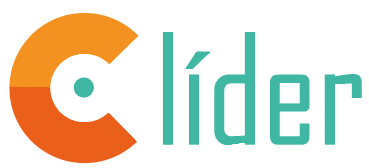 Línea 4
 ESTRATEGIAS INNOVADORAS DE ACOMPAÑAMIENTO PARA LA MEJORA INSTITUCIONAL Y PEDAGÓGICA
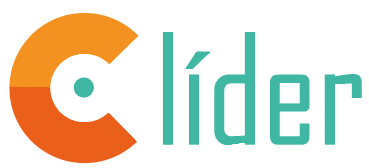 PLAN DE FORTALECIMIENTO DEL LIDERAZGO Y LA GESTIÓN CURRICULAR PARA CENTROS EDUCATIVOS DE ENSEÑANZA MEDIA TÉCNICO PROFESIONAL (PLAN TP)
OBJETIVO GENERAL

Fortalecer las capacidades de liderazgo y gestión curricular de los equipos de gestión participantes,  a través de un ciclo de  acompañamiento que promueve la indagación profesional en contexto, en establecimientos de especialidades afines, para generar nuevas oportunidades de aprendizaje en la EMTP.
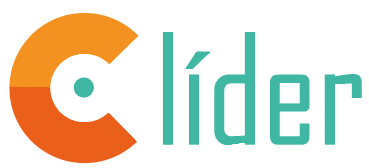 OBJETIVOS ESPECÍFICOS
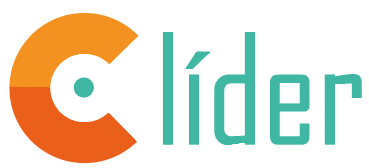 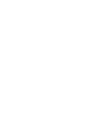 Proyecto plurianual que busca desarrollar capacidades de liderazgo y gestión curricular en equipos directivos,  liderazgos medios y representantes del sostenedor
Proyecto plurianual que busca desarrollar capacidades de liderazgo y gestión curricular en equipos directivos,  liderazgos medios y representantes del sostenedor
[Speaker Notes: No se presentarán aquellos proyectos que no requieren ajuste o que no incluyan algún énfasis del Mineduc.]
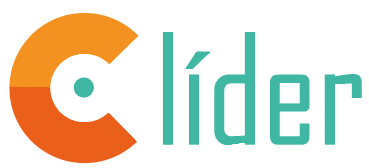 Proyecto plurianual que busca desarrollar capacidades de liderazgo y gestión curricular en equipos directivos,  liderazgos medios y representantes del sostenedor
El proyecto se implementará durante cuatro años y en su conjunto fortalece el desarrollo de 16 prácticas de liderazgo y gestión curricular considerando en el año 1:
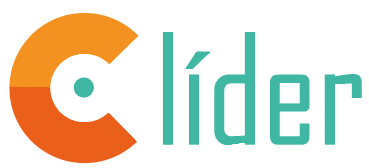 JUSTIFICACIÓN
RELEVANCIA
Desafíos EMTP
El primero corresponde a necesidades de formación profesional de docentes que se desempeñan en esta modalidad de enseñanza y que no han sido abordadas con eficacia, en particular en su relación con otros profesores de la formación general. Agencia de la Calidad (2016).
a) las prácticas institucionales predominantes se constituyen en uno de los principales obstáculos para identificar y orientar la elección vocacional de los estudiantes; 
b) existe una escasa articulación entre la formación general y la formación diferenciada; y
 c) la vinculación con el entorno productivo y comunitario es inorgánica y frágil. Sepúlveda, Valdebenito y Jacovkis  (2018)
Modelo de formación para el fortalecimiento del liderazgo y gestión curricular para EMTP que propicie la articulación de la Formación General y Diferenciada, que considere estrategias y herramientas para el liderazgo en este ámbito
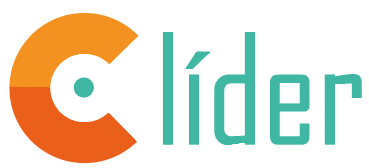 CARACTERÍSTICAS DE LA PROPUESTA
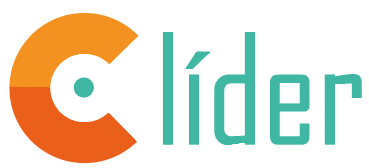 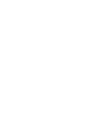 10 COMUNAS
El ciclo formativo y de acompañamiento está organizado en cuatro procesos:
Ciclo formativo y de acompañamiento con 15 establecimientos educacionales TP, por especialidades afines, para fortalecer capacidades de liderazgo y gestión curricular en equipos directivos, liderazgos medios y representantes del sostenedor.
AÑO 1
Centró su acción en el cambio de prácticas específicas que fortalezcan la
LIDERAZGO
Y 
GESTIÓN CURRICULAR
 y su incorporación en instrumentos y rutinas de gestión escolar, considerando sellos y propósitos institucionales.
105 PARTICIPANTES EE
10 SOSTENEDORES
Proyecto plurianual que busca desarrollar capacidades de liderazgo y gestión curricular en equipos directivos,  liderazgos medios y representantes del sostenedor
FORMACIÓN
CÍRCULOS DE APRENDIZAJE
INDAGACIÓN COLABORATIVA ENTRE PARES
GENERACIÓN DE SABERES
[Speaker Notes: No se presentarán aquellos proyectos que no requieren ajuste o que no incluyan algún énfasis del Mineduc.]
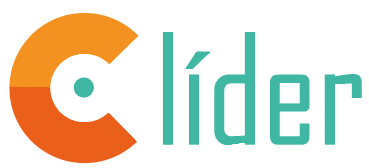 PROCESOS
ORGANIZACIÓN DE ESTABLECIMIENTOS  EN GRUPOS TERRITORIALES Y DUPLAS (EJEMPLO)
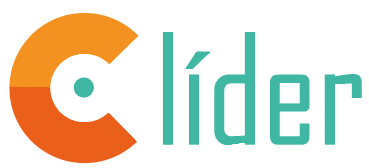 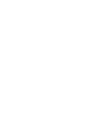 Claves de una metodología de Indagación Colaborativa 
Ciclo de Indagación Colaborativa
[Speaker Notes: No se presentarán aquellos proyectos que no requieren ajuste o que no incluyan algún énfasis del Mineduc.]
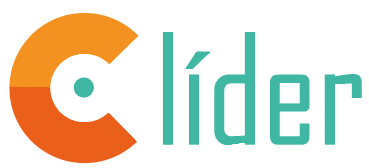 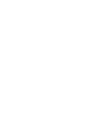 I. La experiencia vivida
Dos ciclos de indagación:
Módulo 1 enfocado en uso de datos
Módulo 2 enfocado en gestión curricular
[Speaker Notes: No se presentarán aquellos proyectos que no requieren ajuste o que no incluyan algún énfasis del Mineduc.]
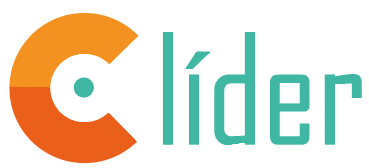 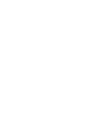 CICLO DE INDAGACIÓN COLABORATIVA
II. Aportes desde la Investigación
La metodología de indagación colaborativa propone una ruta de aprendizaje articulada entre centros educativos que permiten reducir la competencia entre establecimientos (Ainscow, 2016), fortalecer el desarrollo profesional directivo y docente aportante en el mejoramiento del aprendizaje de los y las estudiantes (Chapman, 2015; 2016), diferenciándose, de este modo a los procesos de evaluación de desempeño.
Principios (Chapman, 2016)
Asumir riesgos
Utilizar datos 
Construir relaciones positivas
Oportunidades de liderazgo profesional para sus participantes
[Speaker Notes: No se presentarán aquellos proyectos que no requieren ajuste o que no incluyan algún énfasis del Mineduc.]
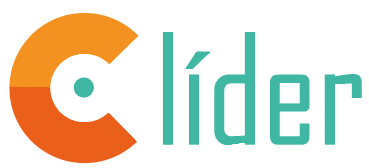 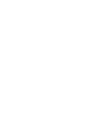 CICLO DE INDAGACIÓN COLABORATIVA
II. Aportes desde la Investigación
En este contexto entenderemos indagación colaborativa como “una modalidad de investigación colectiva y participativa, focalizada en las prácticas profesionales de docentes y directivos, cuyo propósito es comprender y mejorar los procesos de enseñanza y aprendizaje” (Pino, M., González, A. y Ahumada, L. (2018).p.5) a través de un proceso cíclico en base a desafíos comunes, donde se investiga en conjunto y se analizan resultados (DeLuca, 2015; Nelson, 2010). A la base de esta comprensión se encuentra la construcción de conocimiento situado y desarrollado por los actores educativos en sus contextos, a partir de las problemáticas vivenciadas en las comunidades, garantizando que sean estos focos los que motivan y dan cuerpo al proceso.
Para el desarrollo de esta metodología se requieren al menos dos condiciones 
a) Compromiso de trabajo conjunto entre diferentes personas
b) Involucramiento en los propósitos que se persiguen.
[Speaker Notes: No se presentarán aquellos proyectos que no requieren ajuste o que no incluyan algún énfasis del Mineduc.]
CICLO DE INDAGACIÓN COLABORATIVA
Revisión entre pares basada en investigación (RiPR) 
La revisión entre pares es un proceso de mejora escolar que involucra visitas escuela a escuela para recolectar evidencia, indagar y compartir prácticas pedagógicas escolares. 
Profesionales (pares) intercambian entre ellos feedback, apoyo, y desafíos
RiPR suma a: 
Compromiso con la investigación académica (sobre un tema acordado) 
Un proceso de evaluación e implementación de cambio que es informado a través de la investigación
Godfrey, D. (2017). Revisión entre pares basada en investigación. Seminario Internacional Colegios que Aprenden Juntos. LIDERES EDUCATIVOS, Centro de Liderazgo para la Mejora Escolar, Valparaíso.
https://www.lidereseducativos.cl/wp-content/uploads/2017/10/Presentacion_David_Godfrey.pdf
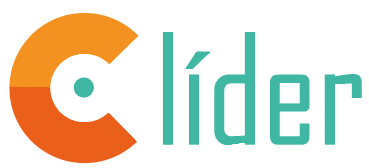 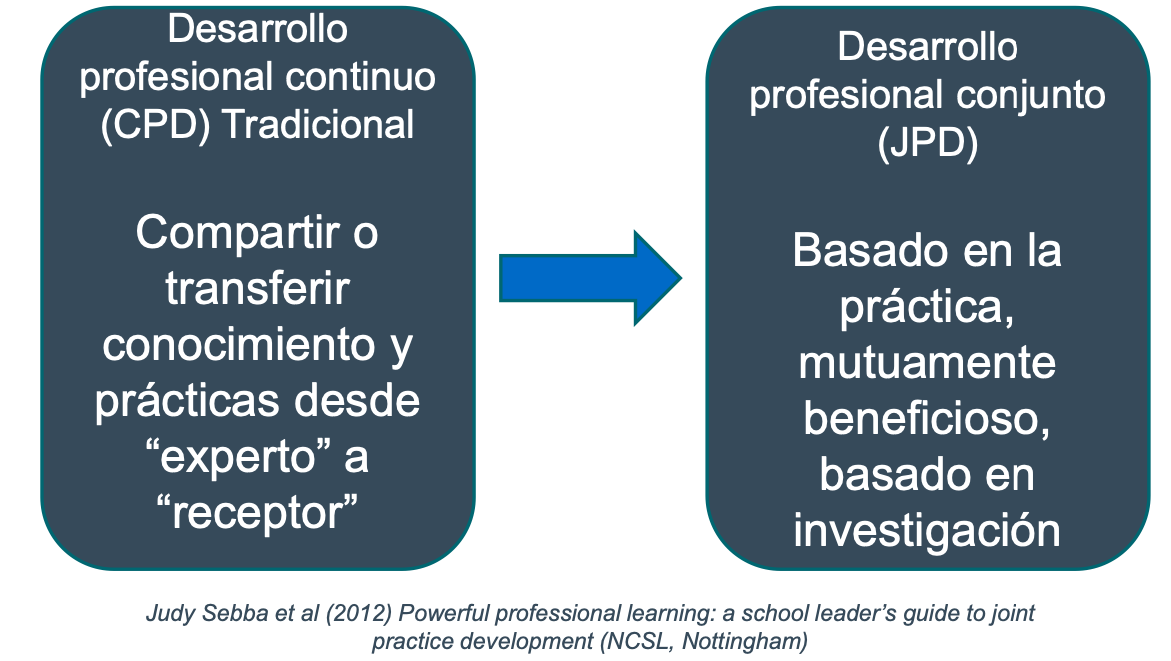 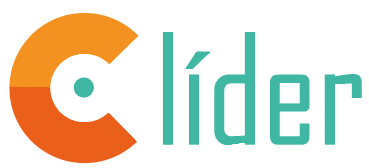 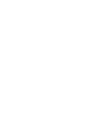 [Speaker Notes: No se presentarán aquellos proyectos que no requieren ajuste o que no incluyan algún énfasis del Mineduc.]
PASOS
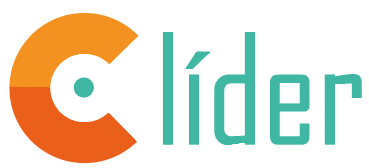 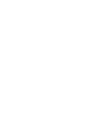 [Speaker Notes: No se presentarán aquellos proyectos que no requieren ajuste o que no incluyan algún énfasis del Mineduc.]
Metodología
La metodología del taller comprende un espacio de aprendizaje autónomo a partir de la experiencia y conocimiento de cada participante, por tanto es un momento de diálogo organizado que permite la profundización de los tópicos abordado en el contexto de la formación.
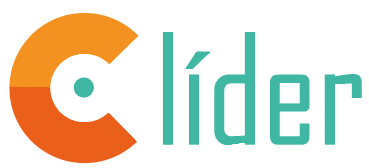 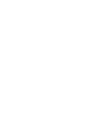 III. Aportes para la EMTP
[Speaker Notes: No se presentarán aquellos proyectos que no requieren ajuste o que no incluyan algún énfasis del Mineduc.]
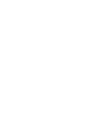 Los participantes valoran la propuesta, pues:

Pertinencia. El diseño de la experiencia  está focalizado en los requerimientos de liderazgo y gestión curricular de la EMTP.             

Colaboración. Es una experiencia  que privilegia la relación entre establecimientos de especialidades afines, mediante espacios de trabajo colaborativo.         

Trabajo interprofesional. Promueve una participación amplia de profesionales por establecimiento, asegurando la presencia de especialistas y docentes TP.

Autonomía. Promueve la autonomía, protagonismo y el compromiso con las decisiones asumidas junto al establecimiento par.

Trabajo en red: Entre establecimiento en grupos territoriales y duplas de especialidades afines (Conocer otras realidades)

La Confianza: Como un valor asociado a la experiencia de aprendizaje
IV. Reflexiones sobre el aprendizaje
[Speaker Notes: No se presentarán aquellos proyectos que no requieren ajuste o que no incluyan algún énfasis del Mineduc.]
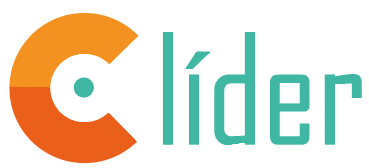